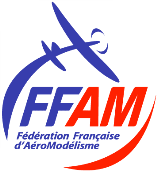 Contribution au groupe de travail FFAM-F3P 
du CLUB n°652 / CLIC AERO / jfp
Ind d / Le 08  NOVEMBRE 2019
Version simplifiée
Groupe de travail FFAM-F3P
F3P 2020/2021 Catégorie « Promotion »placement des figures
Tableau
Fig 1 : décollage (note 0 à 10)
1
[Speaker Notes: Le modèle est posé dans la zone spécifiée pour le décollage, roule (glisse) en accélérant progressivement et décolle dans la zone spécifiée pour le décollage (le modèle doit quitter le sol dans cette zone). Il effectue une montée rectiligne et régulière puis enchaîne un virage à 90° (avec inclinaison) en montée dans la direction opposée à la ligne des juges, suivi d’une montée rectiligne et se stabilise en palier. La hauteur atteinte en sortie de figure doit être de l’ordre d’une demihauteur sous plafond. 
Note :  
• Le modèle doit avoir les deux roues dans la zone de décollage 
• La figure se termine après la mise en palier 
• la séquence de décollage est notée de zéro à dix 
Fautes : 
• Les roues ne sont pas positionnées dans la zone de décollage (note = 0 – zéro)
• Le modèle ne décolle pas dans la zone spécifiée (note = 0 – zéro) 
• Le modèle ne décolle pas parallèlement à l’axe des juges 
• La montée n’est pas régulière 
• L’angle du virage ne fait pas 90° 
• Le modèle ne s’incline pas dans le virage]
Au centre !
Fig 2 ET 3: Descente à 45° ET RENVERSEMENT
2
3
… Renversement enchaine
[Speaker Notes: 2-Descente à 45°               K=2 
Le modèle effectue une prise d’altitude pour se retrouver en vol normal à proximité du plafond de la salle, effectue 1/8 de boucle poussée pour se positionner dans une trajectoire descendante à 45° centrée sur l’axe médian, puis effectue un 1/8 de boucle tirée pour revenir en vol normal. 
Fautes : 
• Les portions de boucles ne sont pas identiques. 
• La trajectoire de descente n’est pas à 45° 
• La descente n’est pas centrée sur l’axe médian. 
• Le modèle change de cap durant la figure 

A partir d’un vol normal, le modèle exécute un quart de boucle tirée pour prendre une trajectoire verticale ascendante. Après réduction de vitesse, au moment de l’arrêt, le modèle effectue une rotation de 180° autour de son centre de gravité pour retrouver une trajectoire verticale descendante. Il effectue un quart de boucle tirée pour sortir en vol horizontal normal en sens opposé. 
Fautes : 
• Les trajectoires de montée et de descente ne sont pas verticales. 
• La rotation est trop large (plus de deux envergures note=0-zéro) 
• La hauteur de sortie n’est pas la même que celle d’entrée 
• La figure n’est pas enchaînée avec la précédente (note=0-zéro)]
Fig 4 : Hippodrome
4
[Speaker Notes: A partir d’un vol normal, le modèle passe l’axe central de la salle, effectue une portion de ligne droite suivie d’un virage 180° à plat (avec inclinaison des ailes), suivi d’une portion de ligne droite, suivie d’un deuxième virage à 180° (avec inclinaison des ailes), suivi d’une portion de ligne droite. Nota : la taille de l’hippodrome sera, au maximum, celle de deux cercles à plat tangents sur l’axe central de la salle. Fautes : • Le modèle ne garde pas une hauteur constante • Les deux virages à 180° ne sont pas de même diamètre • Les deux droites ne sont pas parallèles • Les lignes droites ne sont pas centrées sur l’axe médian de la salle • Le modèle ne s’incline pas dans les virages à 180°]
Fig 5 : VOL TRANCHE
5
[Speaker Notes: A partir d’un vol normal, le modèle effectue un quart de tonneau pour se retrouver en vol tranche, puis prolonge le vol tranche et effectue un quart de tonneau pour terminer en vol normal. Fautes : • Les quarts de tonneaux ne font pas 90° • Sur la tranche, la trajectoire du modèle ondule • Le modèle change de cap • L’altitude d’entrée n’est pas la même que celle de la sortie • Le vol tranche n’est pas centré sur l’axe médian]
Fig 6 : Boucle
6
[Speaker Notes: A partir d’un vol normal, le modèle effectue une boucle tirée complète pour sortir en vol normal. 

Fautes : 
• La boucle n’est pas ronde 
• Le modèle change de cap 
• La sortie de la boucle n’est pas à la même hauteur que l’entrée 
• La boucle n’est pas centrée sur l’axe médian]
Fig 7 : Deux demi-tonneaux en sens opposé
7
[Speaker Notes: A partir d’un vol normal, le modèle effectue un demi-tonneau, suivi d’un vol dos et termine par un demi-tonneau en sens opposé au premier. 
Nota : Les demi-tonneaux doivent être rythmés : le temps pour réaliser le premier demi-tonneau correspond au temps à passer sur le dos qui correspond lui-même au temps passé pour se remettre à plat. 

Fautes : 
• Les demi-tonneaux et le vol dos ne sont pas marqués 
• Le taux de roulis des demi-tonneaux est différent 
• La figure n’est pas parallèle à l’axe des juges 
• La hauteur du modèle varie lors du vol dos 
• Les demi-tonneaux sont effectués dans le même sens (note zéro) 
• Le vol dos n’est pas centré sur l’axe de vol]
Fig 8 : Séquence d’atterrissage (note 0 à 10)
8
[Speaker Notes: Le modèle effectue une approche rectiligne, c’est-à-dire un vol à plat puis se positionne en descente constante perpendiculairement à la ligne des juges. Il enchaîne avec un virage à 90° (avec inclinaison) toujours en descente, et passe en finale précédent l’atterrissage dans la zone spécifiée. La hauteur de début de figure doit être de l’ordre d’une demi-hauteur sous plafond (début de branche à 90°). 

Fautes : 
• Le modèle ne se pose pas dans la zone spécifiée (Note=0-zéro) 
• Le modèle ne s’immobilise pas dans la zone spécifiée (Note=0-zéro) 
• Le modèle s’immobilise sur le nez ou sur le dos (Note=0-zéro) 
• La finale et l’atterrissage ne sont pas parallèles à l’axe des juges 
• La descente n’est pas régulière 
• L’angle du virage à 90° n’est pas respecté 
• Le virage à 90° n’est pas incliné 

Nota : 
La séquence d’atterrissage est notée de zéro à dix.]
Suivi des modifications